Políticas  públicas  de  género
Uruguay  2015

En  lo  general
En  las  compras  públicas
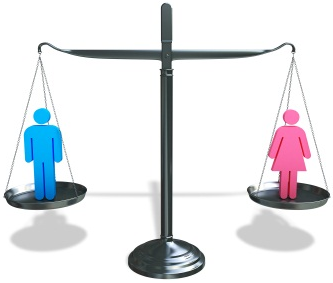 NORMATIVA
La  igualdad  de  género  es  un
tema  instalado  en  la  historia  del  país.
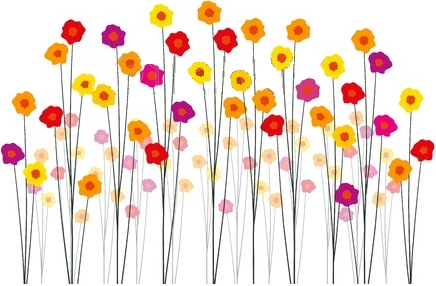 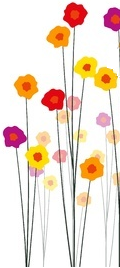 2
La  igualdad  de  género…  un  tema  instalado  en  la  historia  del  país
1918
Ley  Nº  6.102  –  Ley  de  la  silla.

Los  almacenes,  tiendas,  boticas,  fábricas,  talleres  y  otros  establecimientos  y  locales  en  que  trabajen  mujeres  tendrán  el  número  suficiente  de  sillas  para  que  empleadas  u  obreras  puedan  tomar  asiento  siempre  que  sus  tareas  lo  permitan.
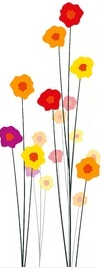 3
La  igualdad  de  género…  un  tema  instalado  en  la  historia  del  país
1946
1918
Ley  Nº  10.783  –  Capacidad  civil  de  la  mujer.

Se  equiparan  los  derechos  civiles  de  las  mujeres  a  los  del  hombre.
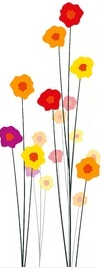 4
La  igualdad  de  género…  un  tema  instalado  en  la  historia  del  país
1989
1946
1918
Ley  Nº  16.045  –  Actividad  laboral.

Prohíbe  toda  discriminación  que  viole  el  principio  de  igualdad  de  trato  y  de  oportunidades  para  ambos  sexos  en  cualquier  sector  o  ramo  de  la  actividad  laboral.
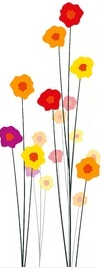 5
La  igualdad  de  género…  un  tema  instalado  en  la  historia  del  país
1999
1989
1946
1918
Ley  Nº  17.215  –  Normas  que  comprenden  a  toda  trabajadora  que  se  encontrare  en  estado  de  gravidez  o  en  periodo  de  lactancia.

Toda  trabajadora  pública  o  privada  que  se  encontrare  en  estado  de  gravidez  o  en  período  de  lactancia  tendrá  derecho  a  obtener  un  cambio  temporario  de  las  actividades  que  desempeña,  si  las  mismas,  por  su  naturaleza  o  por  las  condiciones  en  que  se  llevan  a  cabo,  pudieren  afectar  la  salud  de  la  progenitora  o  del  hijo.
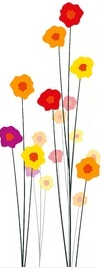 6
La  igualdad  de  género…  un  tema  instalado  en  la  historia  del  país
2002
1989
1946
1999
1918
Ley  Nº  17.514  –  Violencia  doméstica.

Se  establece  un  marco  jurídico  específico  para  la  prevención  e  intervención  en  violencia  doméstica.
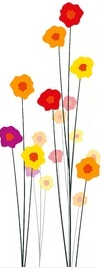 7
La  igualdad  de  género…  un  tema  instalado  en  la  historia  del  país
2006
1946
2002
1999
1989
1918
Ley  Nº  18.065  –  Trabajo  doméstico.

Limitación  de  la  jornada.
Descanso  intermedio,  semanal  y  nocturno.
Salario  y  categorías.
Indemnización  por  despido
Subsidio  por  desempleo.
Cobertura  por  enfermedad.
Aplicabilidad  del  derecho  del  trabajador  y  seguridad  social.
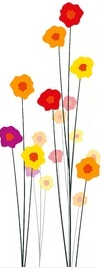 8
La  igualdad  de  género…  un  tema  instalado  en  la  historia  del  país
2007
1946
2006
2002
1999
1989
1918
Ley  Nº  18.104  –  Igualdad  de  derechos  y  oportunidades  entre  hombres  y  mujeres  en  la  República.

Declara  de  interés  general  las  actividades  orientadas  a  la  igualdad  de  derechos  y  oportunidades  entre  hombres  y  mujeres  en  la  República  Oriental  del  Uruguay.
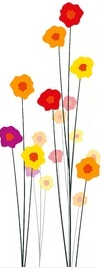 9
La  igualdad  de  género…  un  tema  instalado  en  la  historia  del  país
2007
1946
2006
2002
1999
1989
1918
Ley  Nº  18.172  –  Rendición  de  cuentas  2006.

Antes  del  1º  de  marzo  de  cada  año,  los  Incisos  del  Presupuesto  Nacional  deberán  elevar  al  Consejo  Nacional  Coordinador  de  Políticas  Públicas  de  Igualdad  de  Género,  a  través  del  Instituto  Nacional  de  las  Mujeres,  la  rendición  de  cuentas  de  lo  actuado  el  año  anterior  respecto  a  las  políticas  de  género.  A  tales  efectos  se  incluirá  información  desagregada  por  sexo  en  relación  al  cumplimiento  de  metas  referidas  a  igualdad  de  oportunidades  y  derechos.
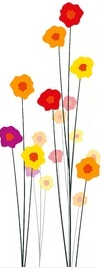 10
La  igualdad  de  género…  un  tema  instalado  en  la  historia  del  país
2008
1946
2007
2006
2002
1999
1989
1918
Ley  Nº  18.395  –  Beneficios  jubilatorios.

Flexibiliza  el  acceso  a  la  jubilación  considerando  cargas  familiares.
A  los  efectos  del  cómputo  de  años  de  servicio,  las  mujeres  tendrán  derecho  a  computar  un  año  adicional  de  servicios  por  cada  hijo  nacido  vivo  o  por  cada  hijo  que  hayan  adoptado  siendo  éste  menor  o  discapacitado,  con  un  máximo  total  de  cinco  años.
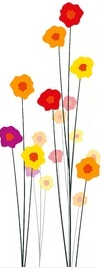 11
La  igualdad  de  género…  un  tema  instalado  en  la  historia  del  país
2008
1946
2007
2006
2002
1999
1989
1918
Ley  Nº  18.420  –  Convención  internacional  para  la  protección  de  todas  las  personas  contra  las  desapariciones  forzadas.

La  ley  aprueba  la  Convención.  El  artículo  7,  inciso  2.  b)  de  la  Convención  establece  como  circunstancia  agravante  la  desaparición  forzada  de  mujeres  encintas.
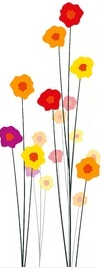 12
La  igualdad  de  género…  un  tema  instalado  en  la  historia  del  país
2009
2008
1946
2007
2006
2002
1999
1989
1918
Ley  Nº  18.476  –  Órganos  electivos  nacionales  y  departamentales  y  de  dirección  de  los  partidos  políticos  (Ley  de  cuotas).

Se  declara  de  interés  general  la  participación  equitativa  de  ambos  sexos  en  la  integración  de  los  mismos.
Se deben incluir en las listas o nóminas personas de ambos sexos, en cada terna de candidatos, titulares y suplentes, en el total de la lista o nómina presentada.
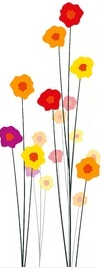 13
La  igualdad  de  género…  un  tema  instalado  en  la  historia  del  país
2009
2008
1946
2007
2006
2002
1999
1989
1918
Ley  Nº  18.561  –  Acoso  sexual.

El  objeto  de  la  ley  es  prevenir  y  sancionar  el  acoso  sexual  así  como  proteger  a  las  víctimas  del  mismo,  en  tanto  forma  grave  de  discriminación  y  de  desconocimiento  del  respeto  a  la  dignidad  de  las  personas  que  debe  presidir  las  relaciones  laborales  y  de  docencia.  Esta  ley  se  aplica  en  el  ámbito  público  y  en  el  privado.
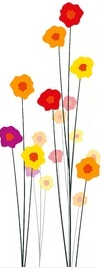 14
La  igualdad  de  género…  un  tema  instalado  en  la  historia  del  país
2009
2008
1946
2007
2006
2002
1999
1989
1918
Ley  Nº  18.620  –  Derecho  a  la  identidad  de  género  y  al  cambio  de  nombre  y  sexo  en  documentos  de  identificación.

Toda  persona  tiene  derecho  al  libre  desarrollo  de  su  personalidad  conforme  a  su  propia  identidad  de  género,  con  independencia  de  cuál  sea  su  sexo  biológico,  genético,  anatómico,  morfológico,  hormonal,  de  asignación  u  otro.
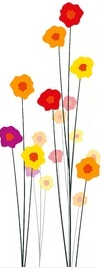 15
La  igualdad  de  género…  un  tema  instalado  en  la  historia  del  país
2012
2008
1946
2007
2006
2002
1999
2009
1989
1918
Ley  Nº  18.987  –  Interrupción  voluntaria  del  embarazo.

El  Estado  garantiza  el  derecho  a  la  procreación  consciente  y  responsable,  reconoce  el  valor  social  de  la  maternidad,  tutela  la  vida  humana  y  promueve  el  ejercicio  pleno  de  los  derechos  sexuales  y  reproductivos  de  toda  la  población.
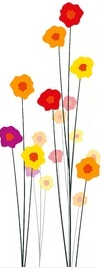 16
La  igualdad  de  género…  un  tema  instalado  en  la  historia  del  país
2013
2008
1946
2007
2006
2002
2012
1999
2009
1989
1918
Ley  Nº  19.161  –  Subsidios  por  maternidad  y  por  paternidad  para  trabajadores  de  la  actividad  privada.

  Subsidio  por  maternidad.
  Inactividad  compensada  por  paternidad.
  Subsidio  para  cuidados.
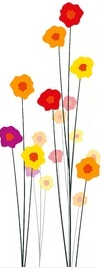 17
La  igualdad  de  género…  un  tema  instalado  en  la  historia  del  país
2014
2008
1946
2007
2006
2013
2002
2012
1999
2009
1989
1918
Ley  Nº  19.292  –  Decreto  86/015  –  Producción  familiar  agropecuaria  y  pesca  artesanal.

Establece  que  el  MIDES  promoverá  y  brindará  apoyo  a  las  organizaciones  integradas  por  productores  familiares  y/o  pescadores  artesanales  en  situación  de  vulnerabilidad  social,  priorizando  a  aquellas  integradas  por  mujeres  y  jóvenes.
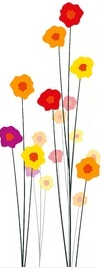 18
INSTITUCIONALIDAD  DE  GÉNERO
En  Uruguay  existen  mecanismos  que  tienen  por  objetivo  promover  políticas  de  género.
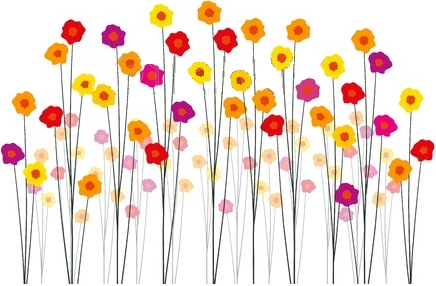 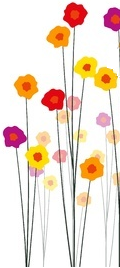 19
La  institucionalidad  de  género  en  el  Estado
Tres  hitos:
En  1987:  se  crea  el  Instituto  Nacional  de  la  Mujer,  en  la  órbita  del  Ministerio  de  Educación  y  Cultura.
En  1992:  se  amplían  los  cometidos  del  instituto  y  se le  cambia  la  denominación  a  Instituto  Nacional  de  la  Familia  y  la  Mujer.
En  2005:  se  crea  el  Ministerio  de  Desarrollo  Social  y  se  incorpora  a  él  el  instituto,  con  modificación  de  sus  cometidos  y  cambio  de  denominación  a  Instituto  Nacional  de  las  Mujeres.

Los  cambios  en  el  instituto  reflejan  las  profundas  transformaciones  en  cuanto  a  la  concepción  y  funciones  del  organismo  dentro  de  la  sociedad  y  el  Estado.
20
Ministerio  de  Desarrollo  Social
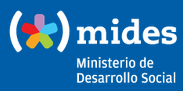 Algunos  de  sus  cometidos:
Ejecutar,  supervisar,  coordinar,  programar,  dar  seguimiento  y  evaluar  las  políticas,  estrategias  y  planes  en  las  áreas  de    juventud,  mujer  y  familia,  adultos  mayores,  discapacitados  y  desarrollo  social  en  general.

Coordinar  las  acciones,  planes  y  programas  intersectoriales,  implementados  por  el  Poder  Ejecutivo  para    garantizar    el  pleno  ejercicio  de  los    derechos    sociales  a  la  alimentación,  a  la    educación,  a  la  salud,  a  la  vivienda,  al  disfrute  de  un  medio  ambiente  sano,  al  trabajo,  a  la  seguridad  social  y  a  la  no  discriminación.

Diseñar,  organizar  y  operar  un  sistema  de  información  social  con  indicadores  relevantes  sobre  los  grupos  poblacionales  en  situaciones  de  vulnerabilidad,  que  permita  una  adecuada  focalización  del  conjunto  de  políticas  y  programas  sociales  nacionales.

La  regulación,  promoción,  seguimiento  y  monitoreo  de  las  actividades  de  las  entidades  estatales  que  actúan  en  materia  de  juventud,  mujer,  adultos  mayores  y  discapacitados,  en  cuanto  corresponda.
21
Instituto  Nacional  de  las  Mujeres
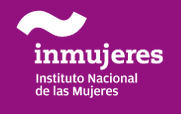 Misión:  ejercer  como  ente  rector  en  la  conducción,  promoción,  regulación  y  contralor  de  la  política  de  género  en  el  Estado  uruguayo  para  garantizar  la  igualdad  de  derechos  y  oportunidades  entre  varones  y  mujeres  y  asegurar  la  participación  igualitaria  en  el  ámbito  cultural,  político,  social  y  económico.
La  Ley  N° 18.104  de  22 de marzo de 2007  le  encomienda  el  diseño  del  Plan  Nacional  de  Igualdad  de  Oportunidades  y  Derechos.
22
Primer  Plan  Nacional  de  Igualdad  de  Oportunidades  y  Derechos  2007-2011
Objetivo:  Construir la igualdad de oportunidades y derechos, y la no discriminación de las mujeres, con una herramienta integral e integradora que posibilite la articulación de las instituciones y de las políticas públicas en la sociedad uruguaya.
Es  una  hoja  de  ruta  que  permite  enfrentar  las  desigualdades  y  discriminaciones  que  afectan  a  las  mujeres  y  da  cuenta  de  los  compromisos  que  el  Estado  asume  para  la  generación  de  políticas  públicas  que  integren  la  perspectiva  de  género.
Responsable:  Inmujeres

Link  al  plan
Link  a  presentación  resumida  del  plan
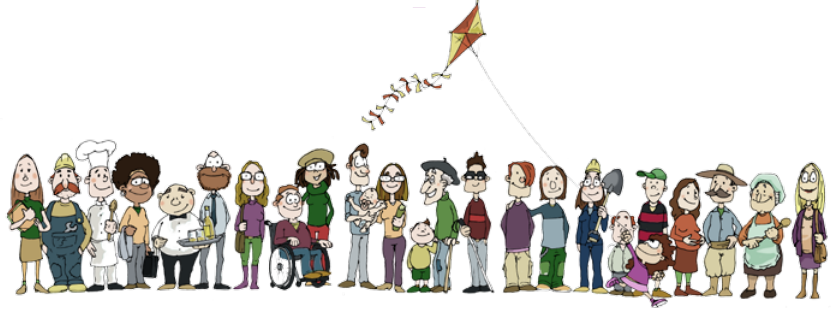 23
Planes  de  Igualdad  de  Génerode  la  Intendencia  de  Montevideo
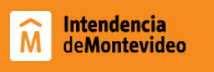 Desde  1991  la  Secretaría  de  la  Mujer  de  la  Intendencia  de  Montevideo  ha  implementado  proyectos  y  programas  dirigidos  a  las  mujeres  en  situación  de  mayor  vulnerabilidad,  tendientes  a  revertir  desigualdades  existentes  en  diferentes  áreas:  salud,  jurídica,  laboral  y  social.  Recientemente  ha  incorporado  el  trabajo  sobre  masculinidades  y  género.
Asimismo,  es  responsable  de  la  transversalización  de  la  perspectiva  de  género  en  el  diseño,  implementación  y  evaluación  de  las  políticas  departamentales  y  municipales.
El propósito es contribuir al cambio de los patrones imperantes de relacionamiento de montevideanas
y montevideanos, que producen desigualdades y discriminaciones.
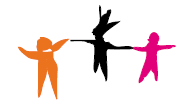 2002  –  2006    1er.  plan
2007  –  2011    2do.  plan
2014  –  2017    3er.  plan
24
INDICADORES
Las  desigualdades  de  género  persisten,  pero  se  acorta  la  brecha entre hombres y mujeres.
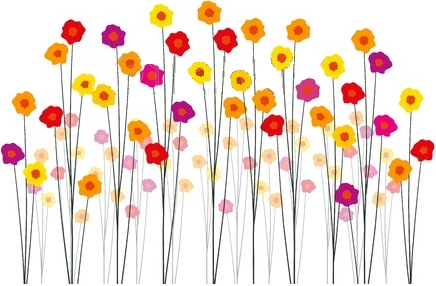 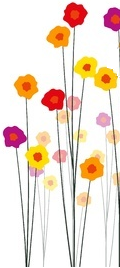 25
Estadísticas  de  género  2013Sistema de Información de Género Inmujeres-MIDES
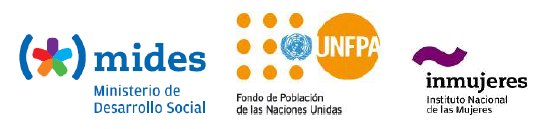 Composición  de  los  hogares  
  Las  mujeres  constituyen  el  mayor  grupo  demográfico  del  país.  
  Las  mujeres  se  encuentran  sobrerrepresentadas  entre  las  personas  mayores  y  tienen  una  expectativa  de  vida  superior  a  la  de  los  varones

Educación  
  La  proporción  de  mujeres  con  formación  universitaria  resulta  mayor  que  la  de  varones.  Estas  diferencias  responden  en  buena  medida  a  las  mayores  exigencias  que  las  mujeres  enfrentan  en  lo  que  refiere  al  acceso  y  permanencia  en  el  mercado  laboral.  
  Se  registra  una  importante  segregación  educativa  en  las  áreas  de  estudio  no  universitarias.  La  persistencia  de  la  segregación  laboral,  conduce  a  los  varones  a  formarse  en  trabajos  más  identificados  con  un  estereotipo  masculino  de  tipo  tradicional,  tal  como  el  que  ofrecen  aquellos  centros  de  estudios  como  las  Universidades  Técnicas.  En  contraste,  las  mujeres  tienden  a  optar  por  la  elección  de  carreras  en  el  área  humana-social,  lo  cual  se  traduce  en  puestos  de  trabajo  vinculado  al  sector  servicios.
26
Estadísticas  de  género  2013Sistema de Información de Género Inmujeres-MIDES
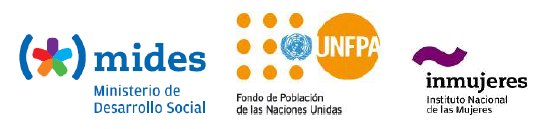 Trabajo  y  Ocupación  
  La  tasa  de  actividad  y  empleo  femeninas  presentan  aproximadamente  20  puntos  porcentuales  por  debajo  con  respecto  a  las  masculinas.
  La  tasa  de  desempleo  femenina  es  superior  a  la  masculina.
  Las  mujeres  realizan  los  quehaceres  del  hogar  en  mayor  medida  que  los  varones.  
  Hay  una  mayor  proporción  de  mujeres  asalariadas  públicas  y  una  mayor  proporción  de  varones  cuentapropistas.
El  30%  de  las  mujeres  ocupadas  son  trabajadoras  de  servicios  y  vendedoras  de  comercios  y  mercados,  mientras  que  únicamente  el  15%  de  los  varones  se  encuentra  empleado  en  este  tipo  de  ocupaciones.  
  Un  16%  de  las  mujeres  pertenecen  al  personal  de  apoyo  administrativo,  frente  a  un  8%  de  los  varones.  
  Los  cargos  de  Gerentes  y  directores  de  empresas  son  mayormente  ocupados  por  varones.
27
Estadísticas  de  género  2013Sistema de Información de Género Inmujeres-MIDES
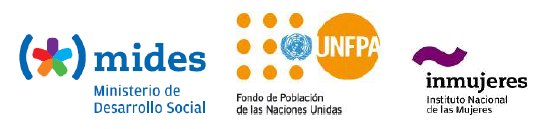 Ingresos  
  La  proporción  de  mujeres  uruguayas  sin  ingresos  propios  es  más  del  doble  que  la  proporción  de  varones  en  esta  situación.  La  brecha  de  género  es  de  aproximadamente  diez  puntos  porcentuales  para  el  año  2013  y  se  mantiene  constante  para  todos  los  quintiles  de  ingreso.
La  proporción  de  ingresos  percibidos  por  mujeres  en  función  de  la  cantidad  de  años  de  estudio,  en  todo  los  casos  es  menor  que  la  de  los  varones.  Así,  los  beneficios  que  genera  la  educación  son  diferentes  para  varones  y  mujeres  .  La  mayor  brecha  se  da  en  el  caso  de  las  mujeres  y  varones  con  16  y  más  años  de  estudio,  donde  las  primeras  perciben  el  74%  del  ingreso  de  los  segundos.
28
Representación  en  el  sistema  político.
Las  mujeres  representan  el  mayor  grupo  demográfico  del  país,  sin  embargo  el  grado  de  representación  en  el  sistema  político  es  escaso, a pesar de la existencia de la ley de cuotas (Ley N°18.476 de 2009)
Fuente:  elaboración  propia
Cifras  a  mayo  2015
29
GÉNERO  Y  COMPRAS  PÚBLICAS
No contamos con avances significativos.
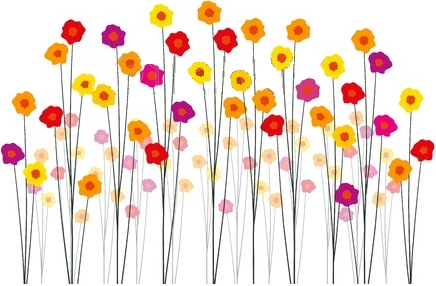 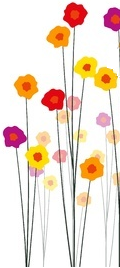 30
COMPRADORESDirectores  y  Jefes  del  área  de  compras  y/o  adquisiciones
En  el  Estado,  el  55%  de  los  funcionarios  públicos  en  cargos  de  Dirección  o  Jefatura  en  compras  y/o  adquisiciones,  son  mujeres.
La  diferencia  entre  ambos  sexos  es  baja  (10  puntos  porcentuales).  Esto  se  explica  porque  en  dos  grupos  de  organismos  (Gobiernos  Departamentales  y  Poder  Legislativo)  la  cuota  representativa  del  género  masculino  es  superior  (casi  el  doble).
Fuente:  elaboración  propia
Cifras  a  mayo  2015
31
COMPRADORESUsuarios del  Sistema  de  Información  de  Compras  y  Contrataciones  Estatales  (SICE)
De  los  funcionarios  públicos  que  son  usuarios  del  SICE,  el  71%  son  mujeres.
Fuente:  elaboración  propia
Cifras  a  mayo  2015
32
COMPRADORESFuncionarios  públicos  usuarios  del  Registro  Único  de  Proveedores  del  Estado  (RUPE)
Perfiles  de  los  funcionarios  públicos  en  RUPE:  verificador,  validador,  activador
Tanto  a  nivel  general  como  a  nivel  de  grupo  de  organismos,  se  detecta  que  la  mayoría  de  los  funcionarios  públicos  que  son  usuarios  de  RUPE,  son  mujeres.
Fuente:  elaboración  propia
Cifras  a  mayo  2015
33
PROVEEDORESPersona  física  con  actividad  empresarial  –  Unipersonal  o  Profesional  en  RUPE
Enfocándonos  en  los  proveedores  de  RUPE,  registrados  como  Unipersonales  o  Profesionales,  se  obtienen  resultados  diferentes  a  los  anteriores.  La  mayoría,  62%,  de  los  titulares  de  estas  empresas  son  hombres.
Fuente:  elaboración  propia
Cifras  a  mayo  2015
34
La  igualdad  la  construimos  entre  todos.
Es  una  responsabilidad  del  Estado,  pero  se  encarna,  se  visibiliza,  se  hace  realidad  en  la  relación  social,  que  no  es  ni  más  ni  menos  que  el  hecho  de  que  las  personas  concretas,  los  ciudadanos  concretos  de  carne  y  hueso  que  están  en  los  barrios,  que  están  en  la  cotidianeidad,  logren  ser  concientes  de  que  deben  respetar  los  derechos,  defender  sus  derechos,  asumir  su  ciudadanía.
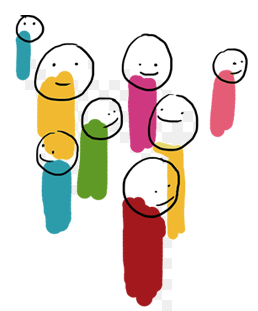 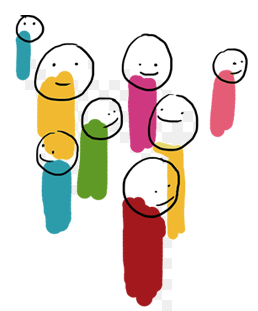 35
Muchas  gracias

Cra.  Alicia  Alonso
Coordinadora  General  de  la  Agencia  de  Compras  y  Contrataciones  del  Estado
www.comprasestatales.gub.uy
Composición  de  los  hogares
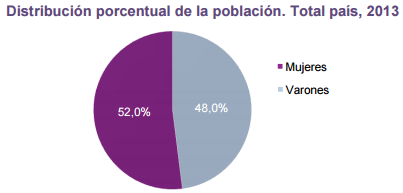 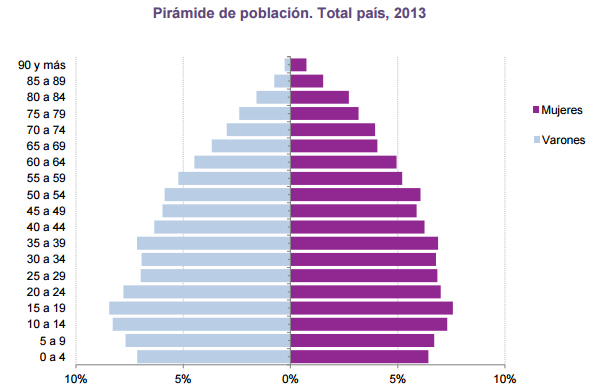 37
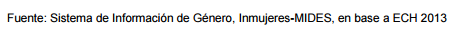 Educación
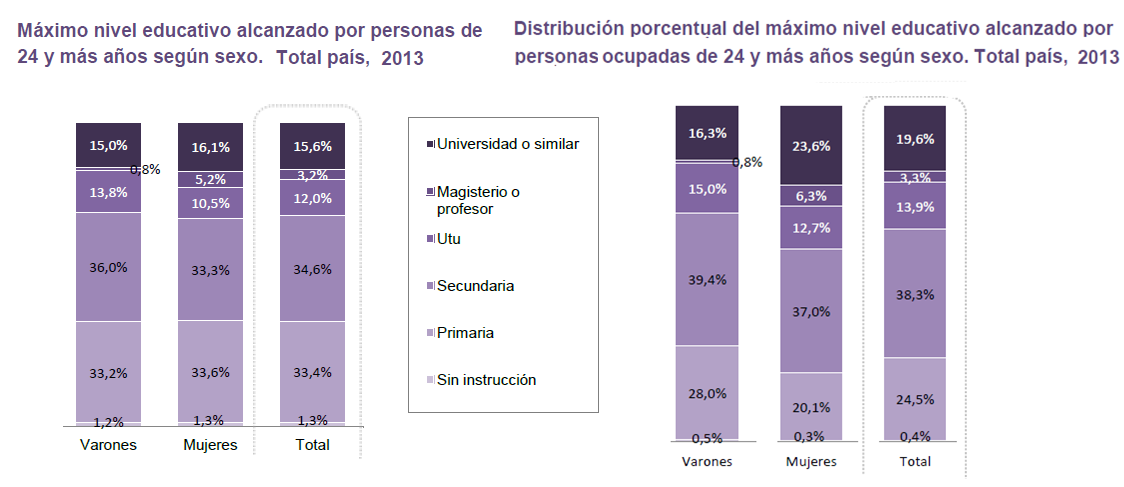 38
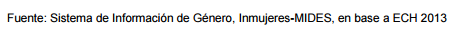 Educación
En  el  censo  de  1988  por  primera  vez  la  cantidad  de  mujeres  superó  a  la  de  hombres.
39
Trabajo
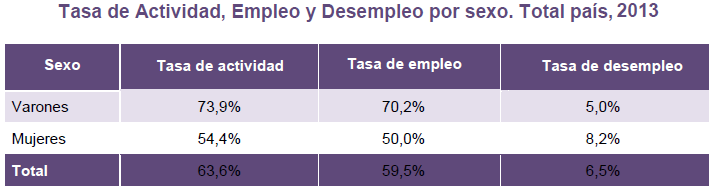 40
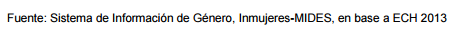 Ocupación
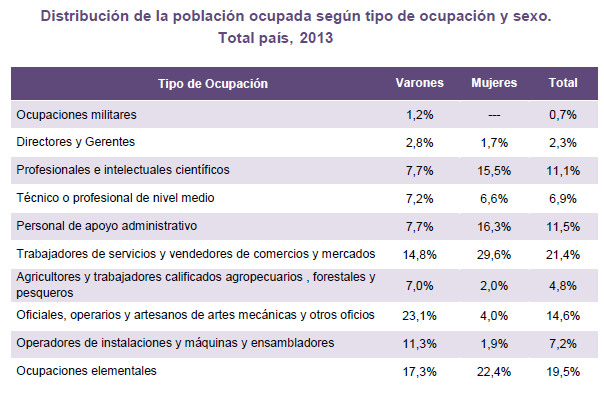 41
Ingresos
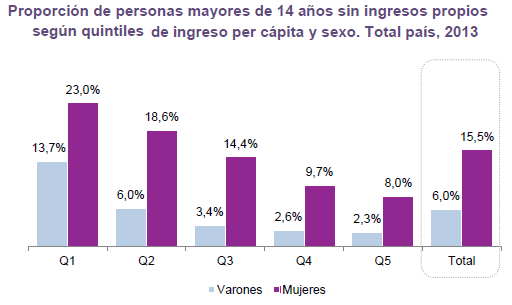 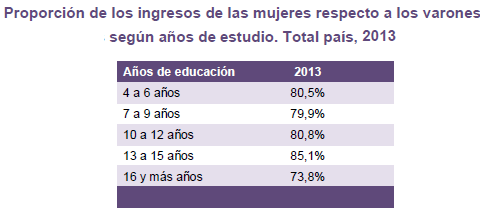 42